Γ΄2
ΣΥΝΕΡΓΑΣΙΑ ΣΤΑ ΜΑΘΗΜΑΤΙΚΑ
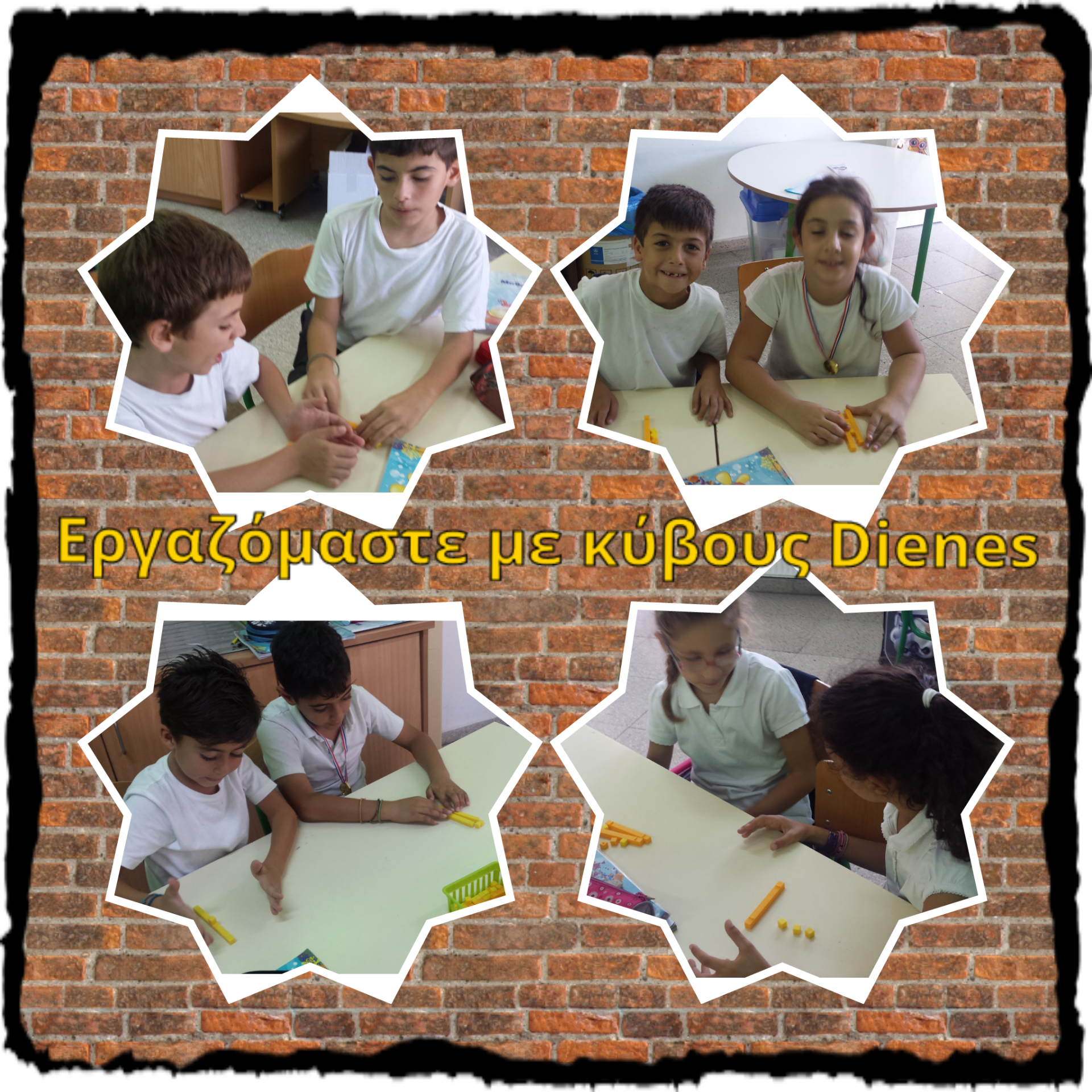 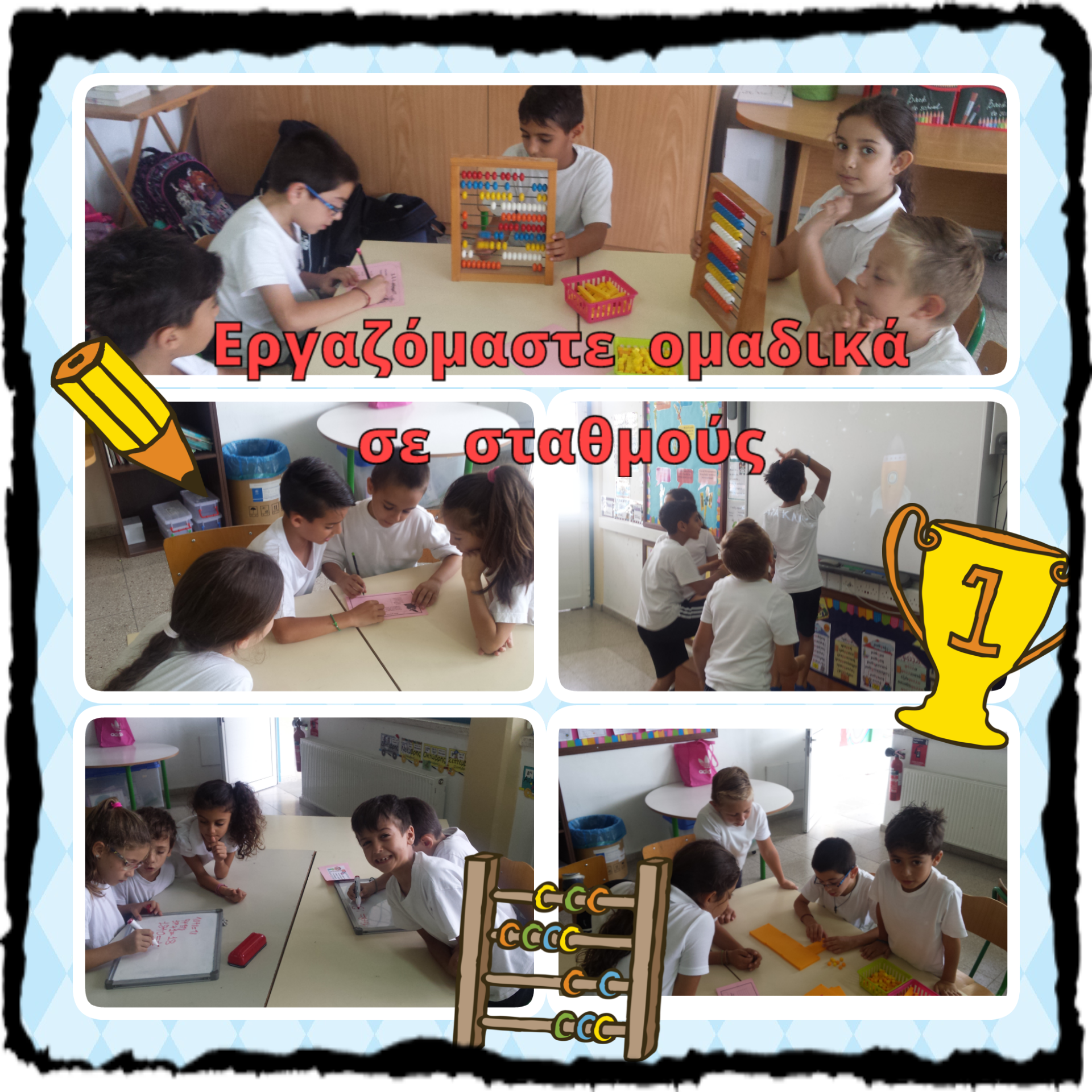